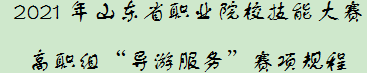 项目
内容
项目三 讲解语言训练
任务二 主题文化元素讲解
赛课结合 省赛评分标准
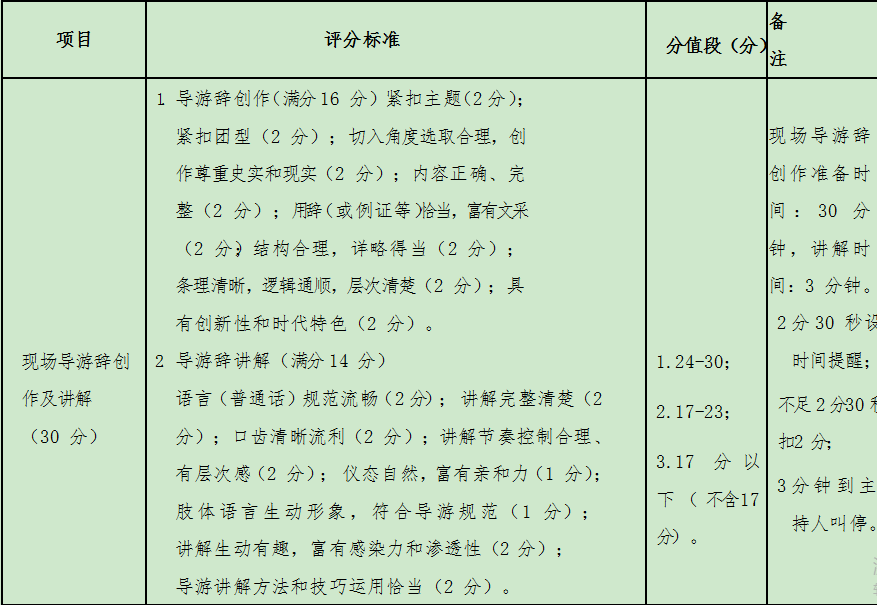 藏族碉楼营造技艺
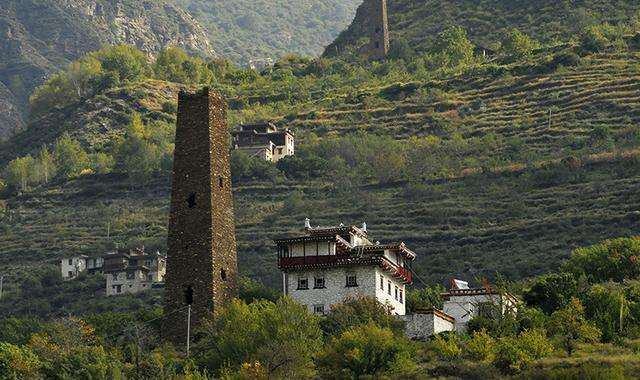 藏族雪顿节
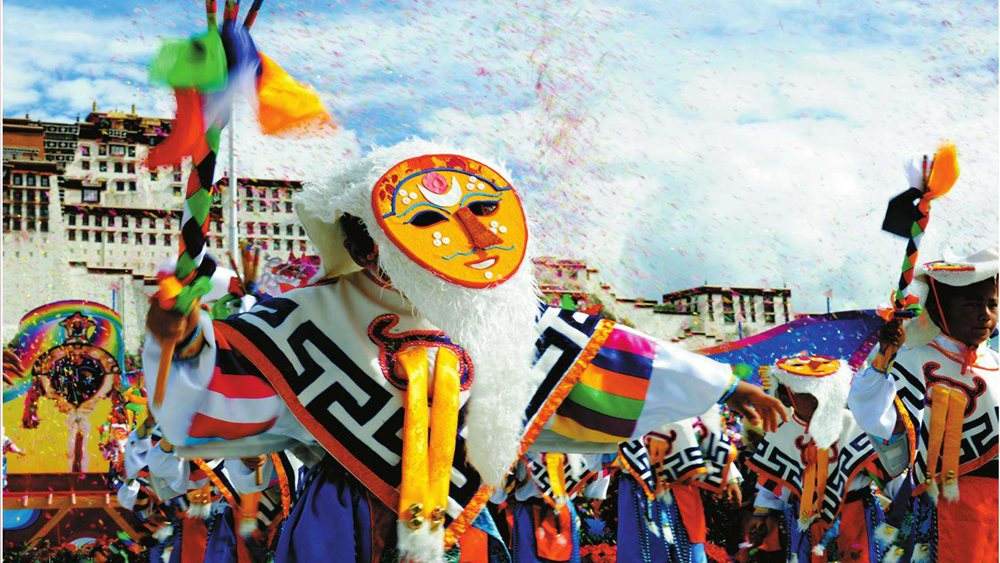 蒙古族那达慕大会
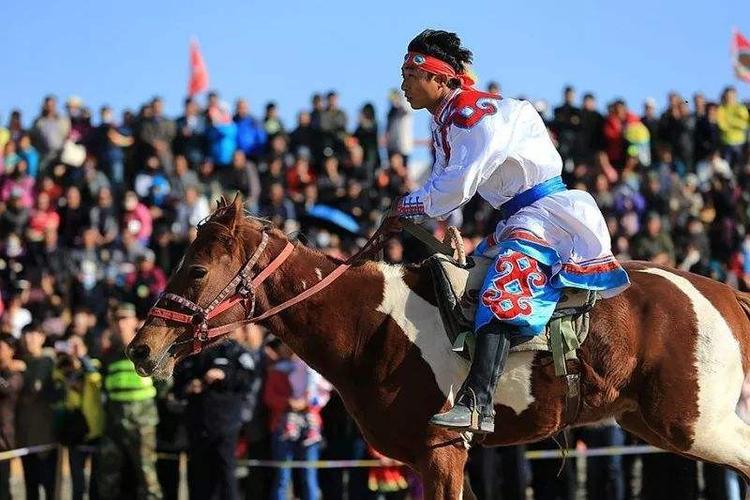 青花瓷
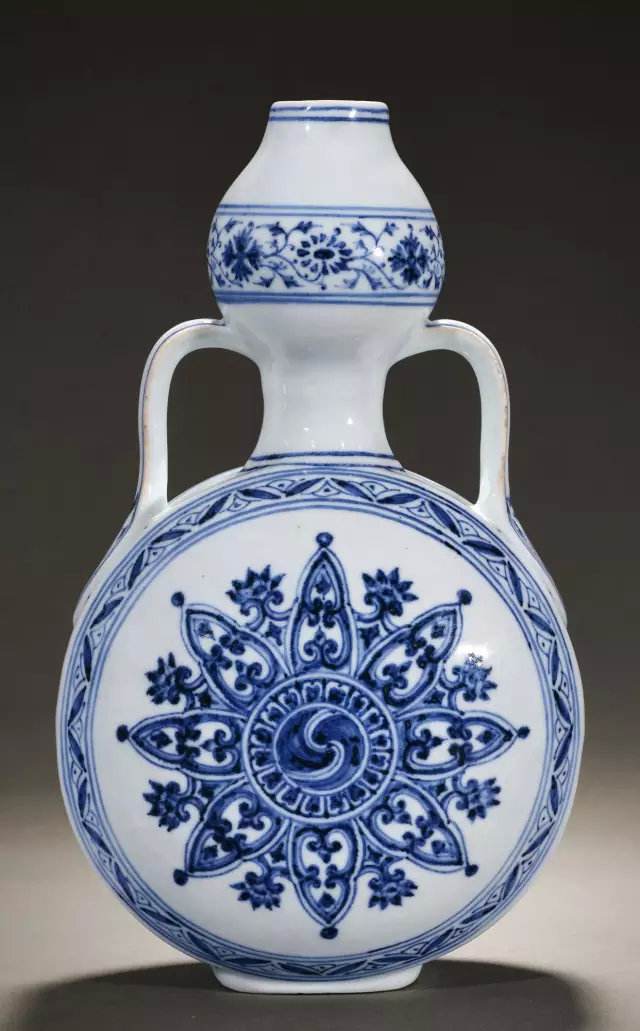 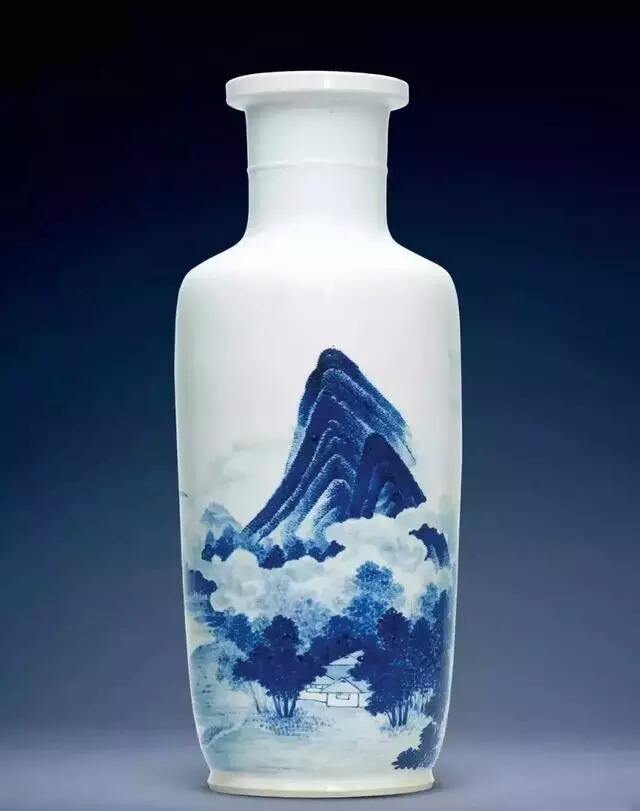 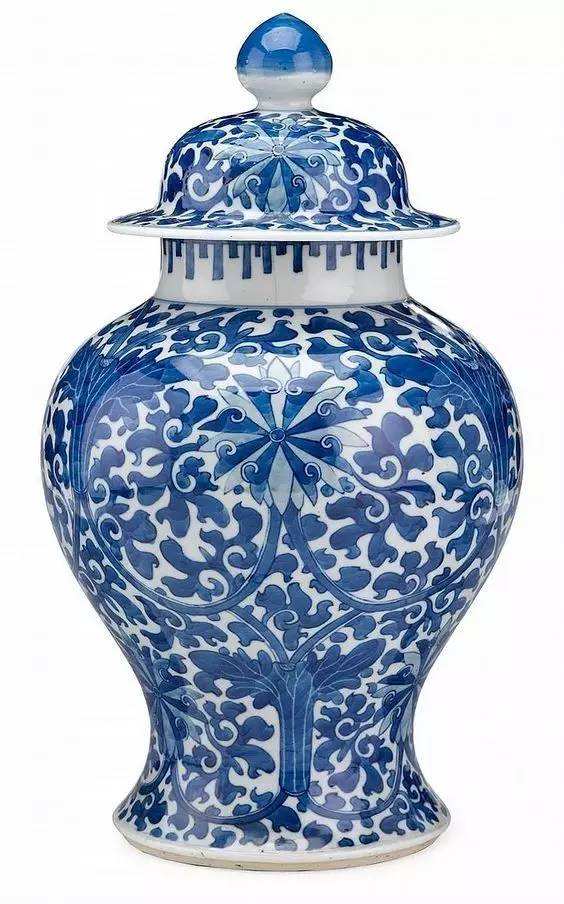 景泰蓝
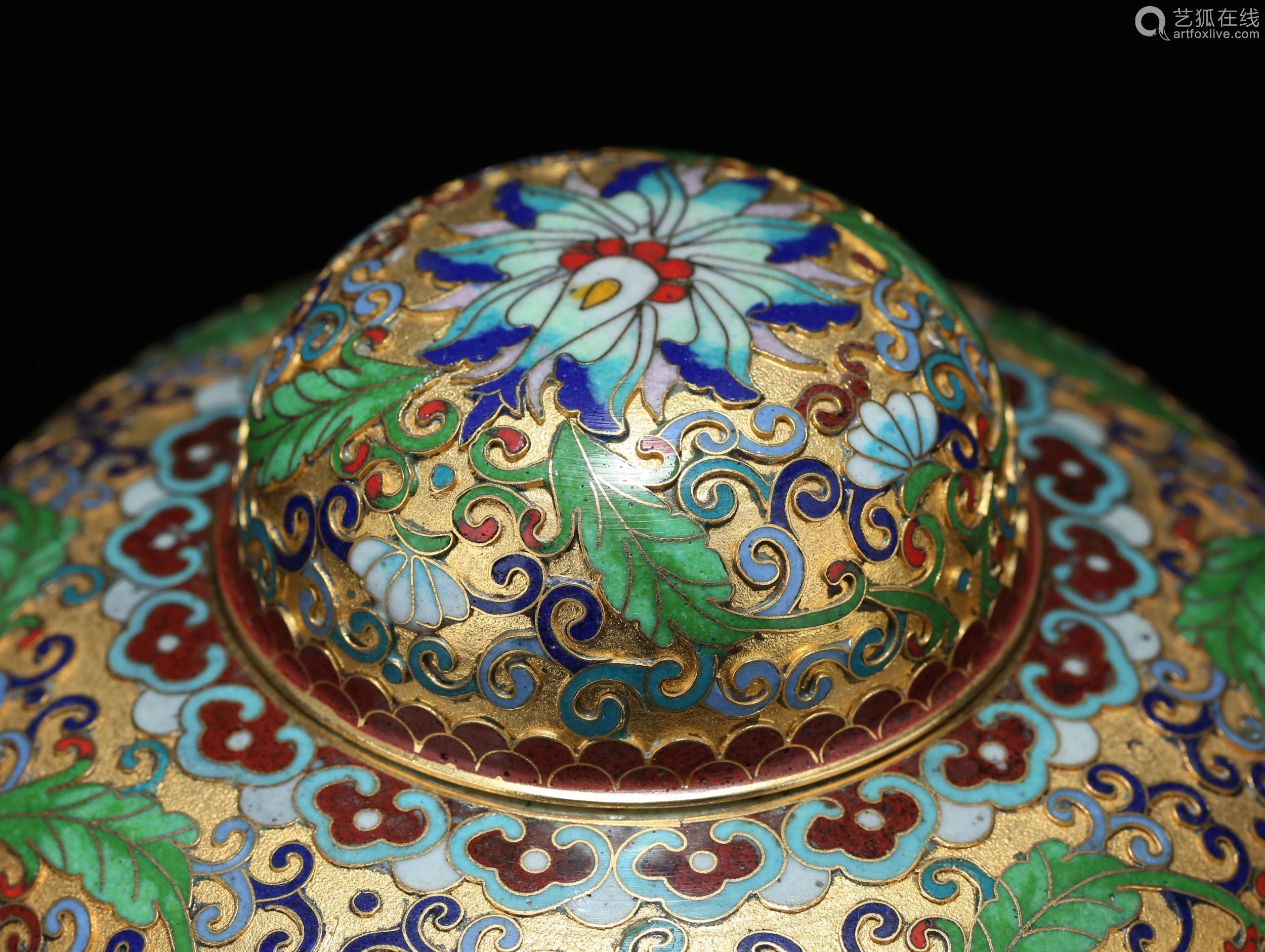 四川火锅
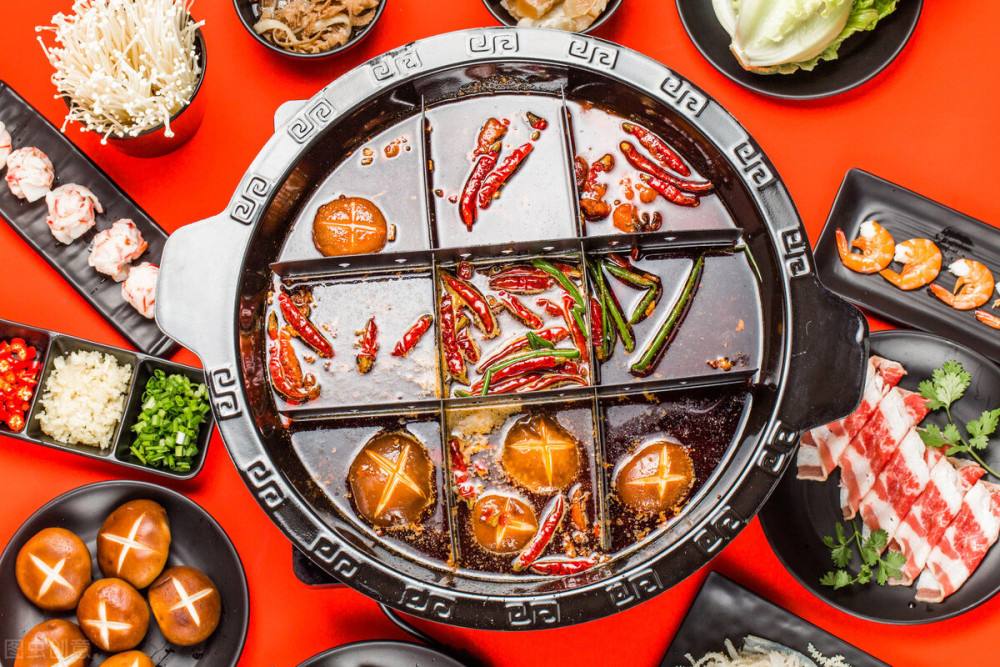 景泰蓝
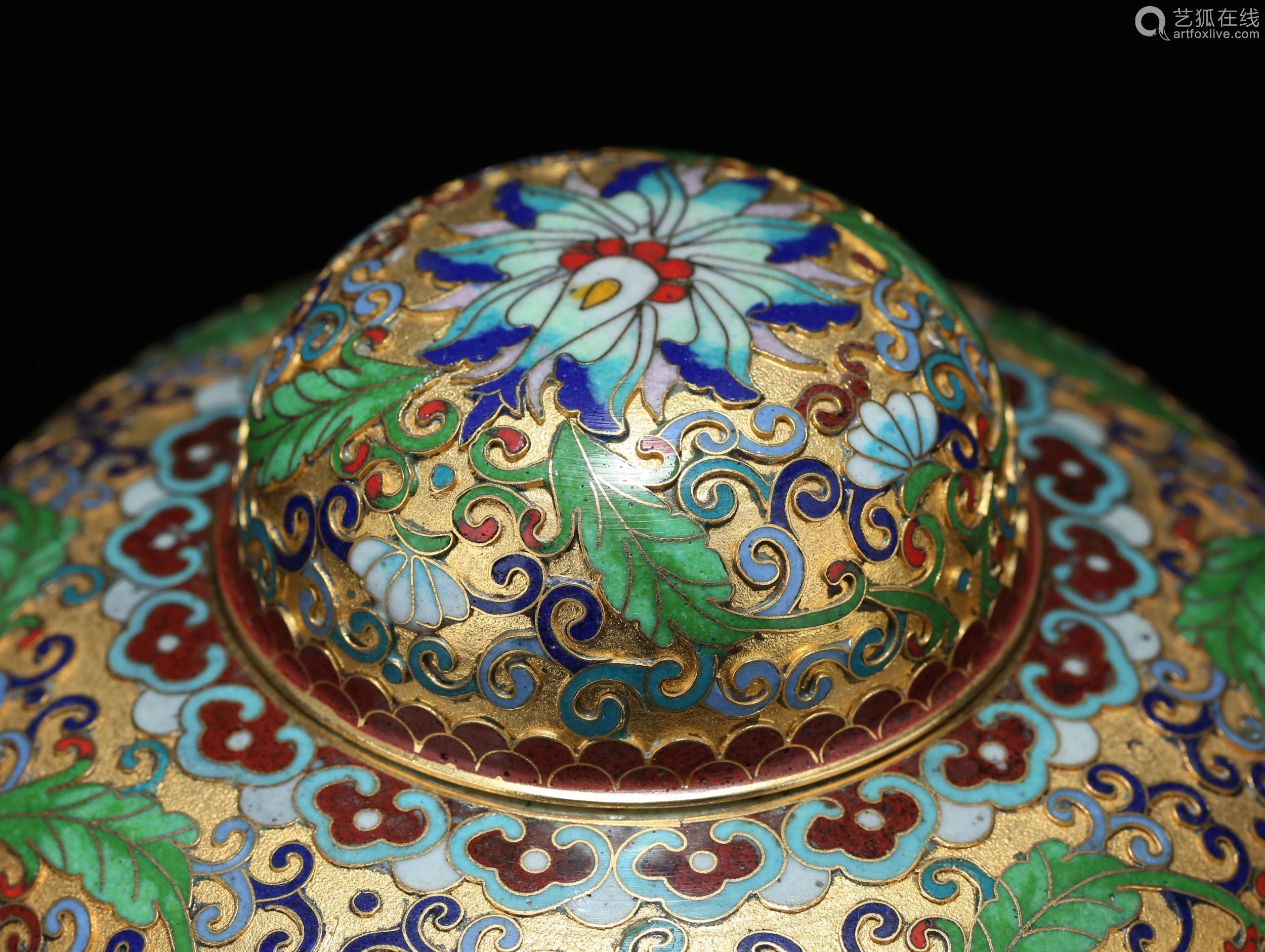 北京四合院
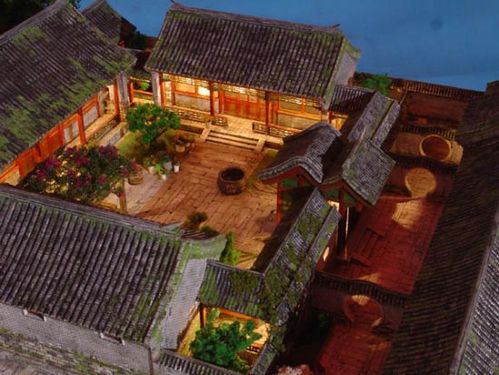 上海石库门
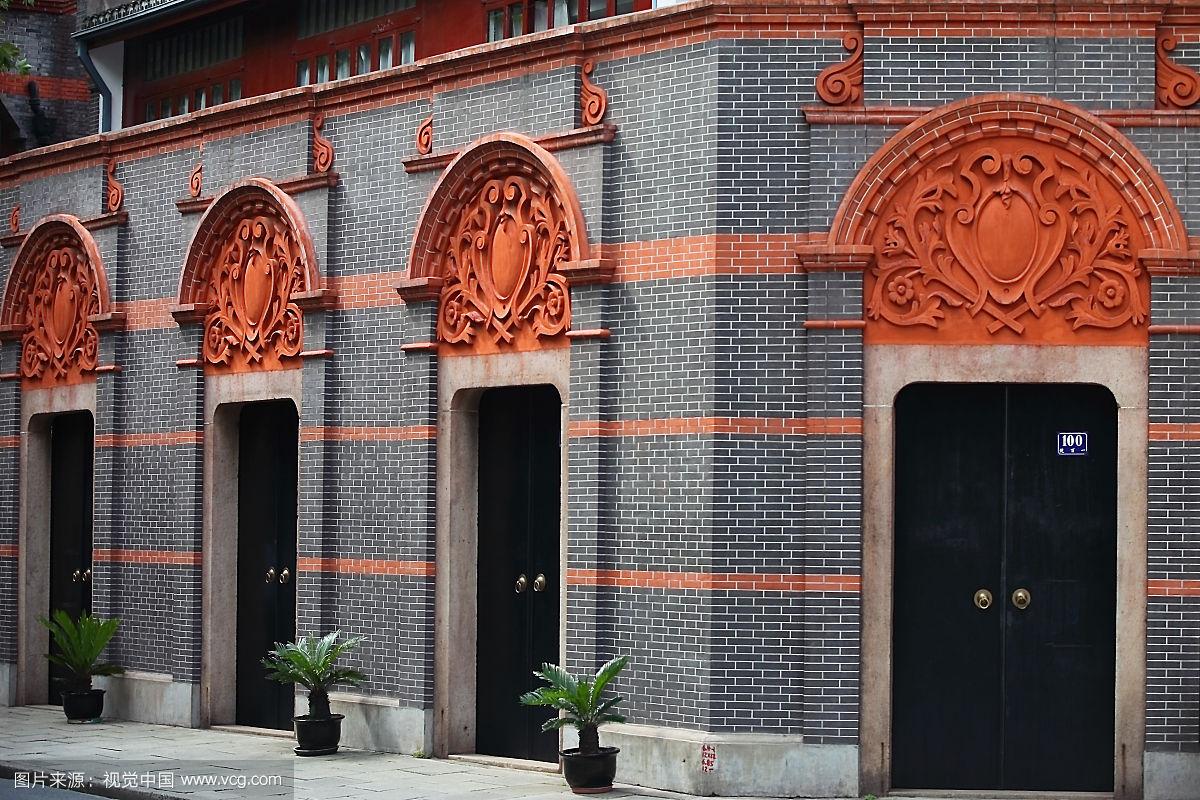 港珠澳大桥
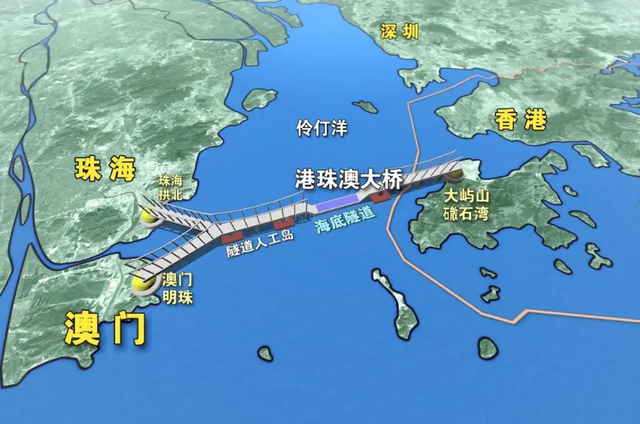 导游
讲解
讲好中国故事
做好文化传承